Rivieren van de bergen naar Nederland aan zee
Prof. dr Maarten Kleinhans

https://bruningslecture.nl/
Wat is Nederland?
2
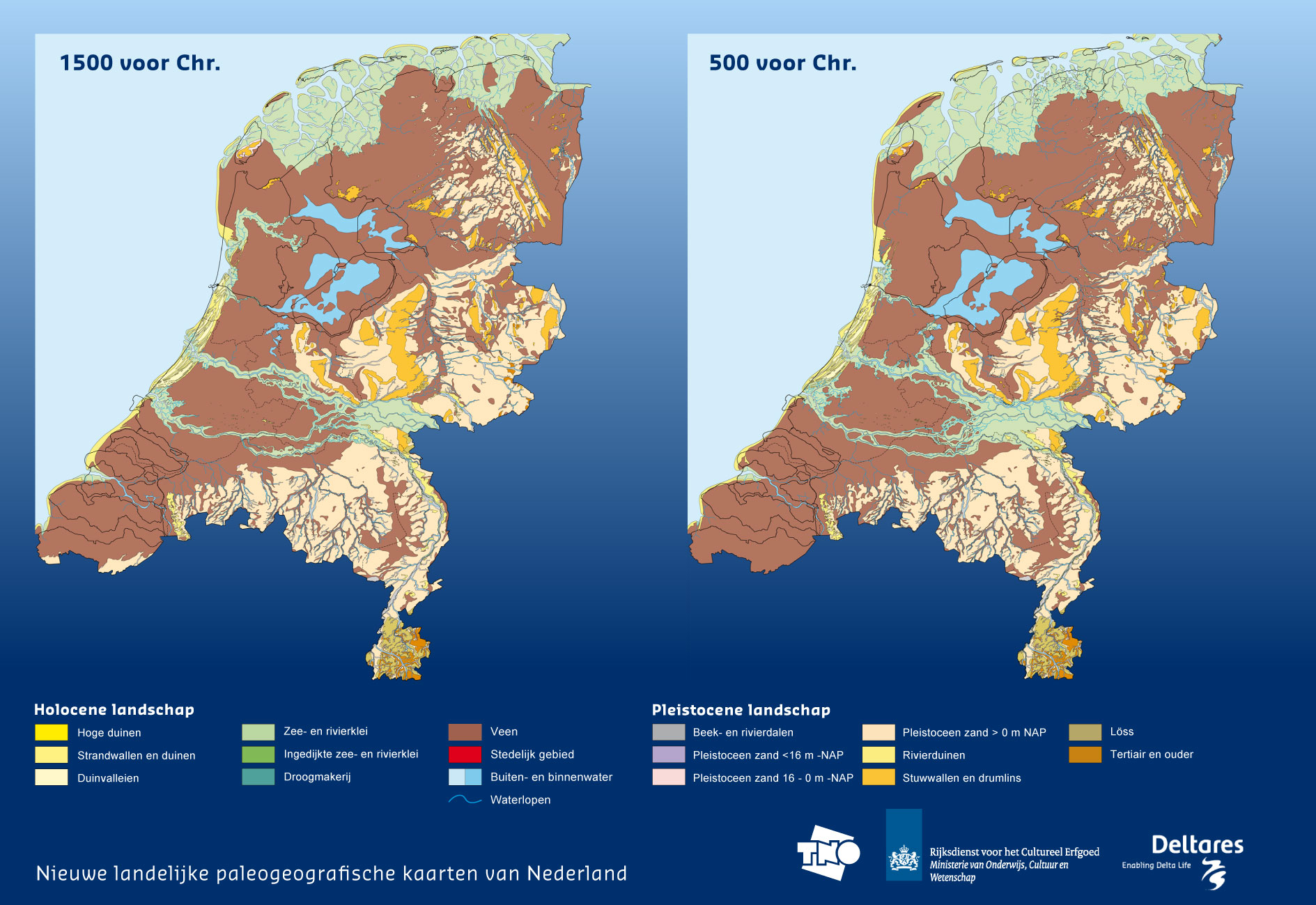 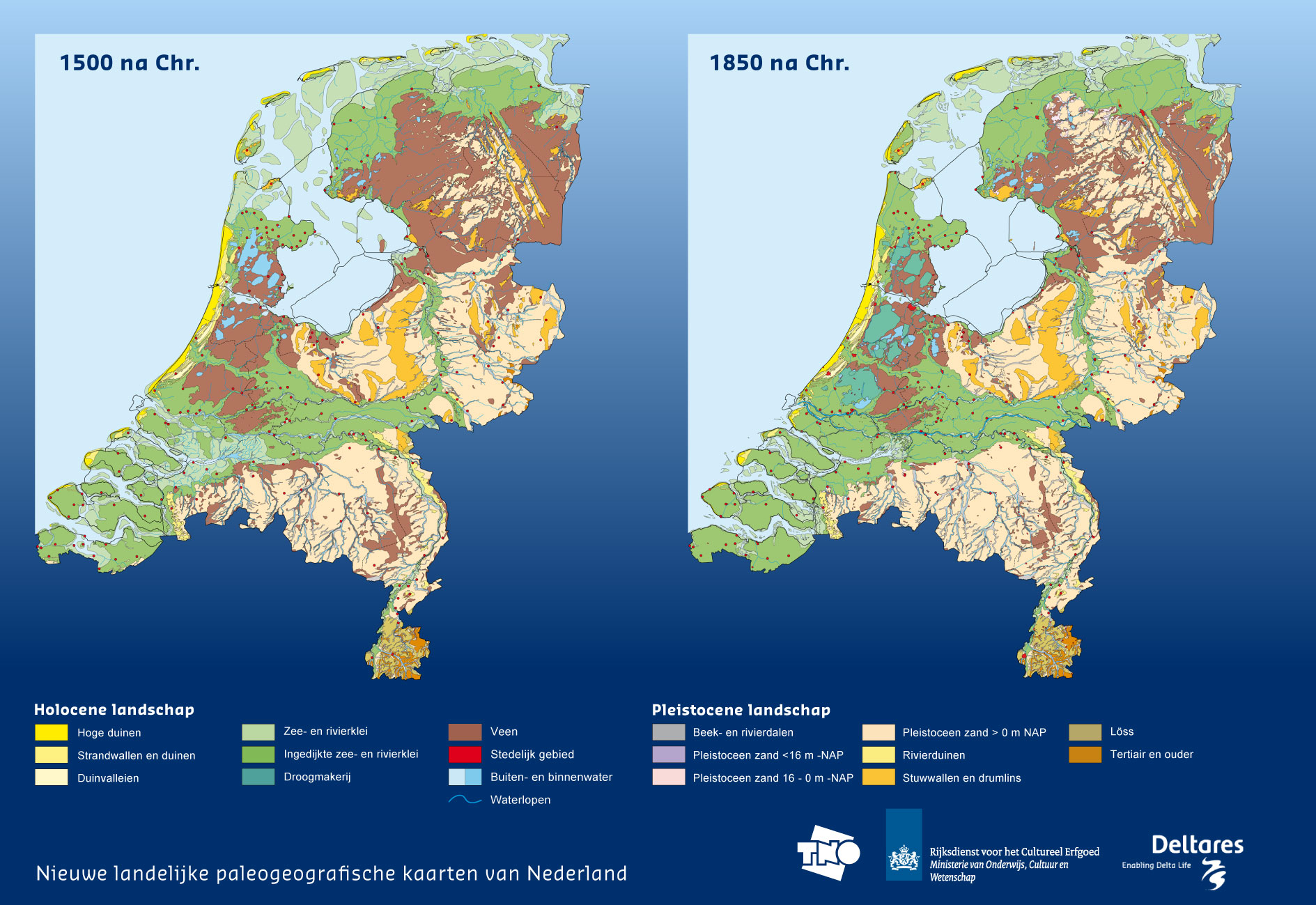 dijken→landverlies
waterbeheer→bodemdaling
veen opwad
dijken→landverlies
slib←ontbossing
(nu geen toevoer meer)
Paleogeografische kaarten
Vos et al
3
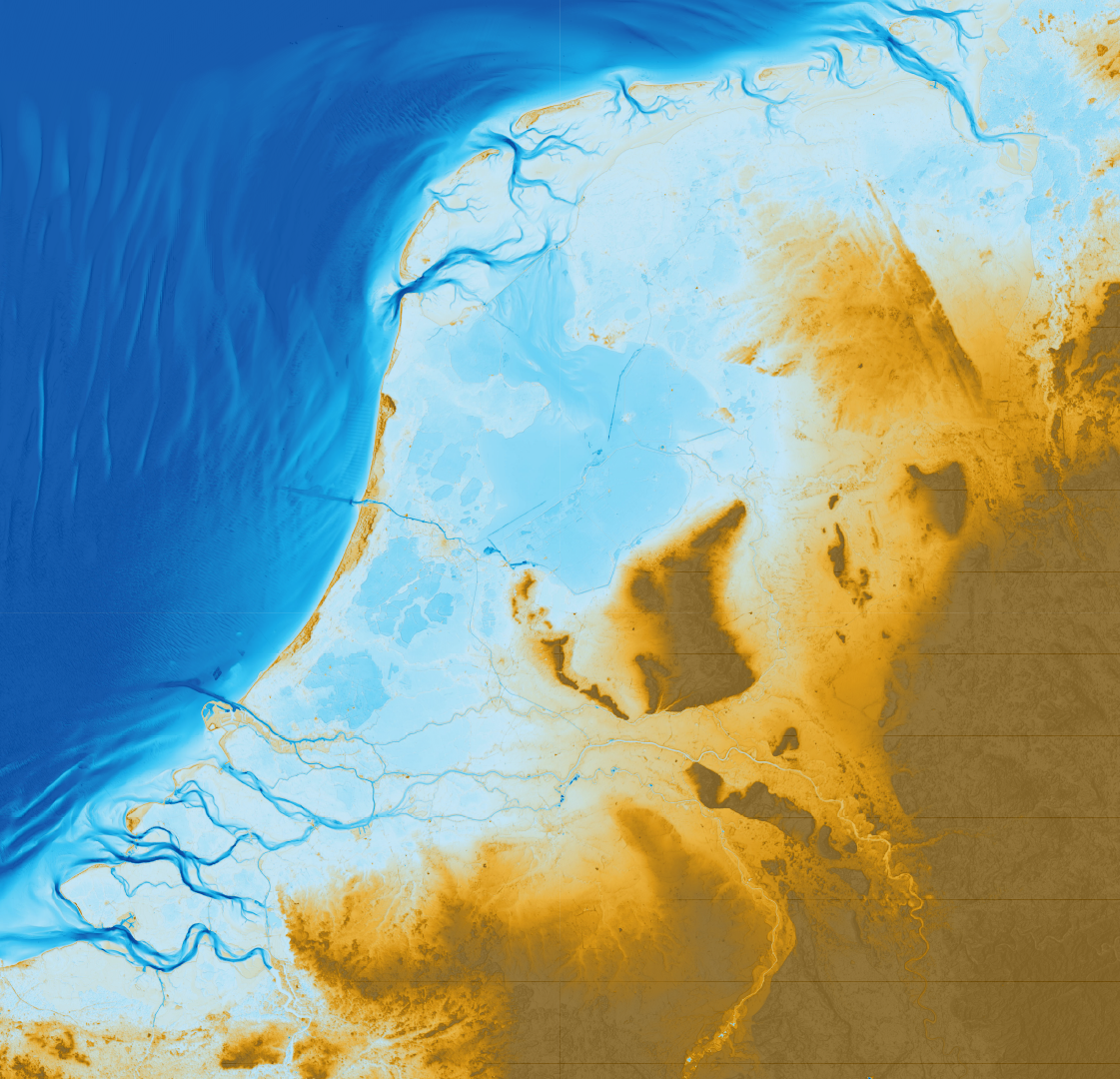 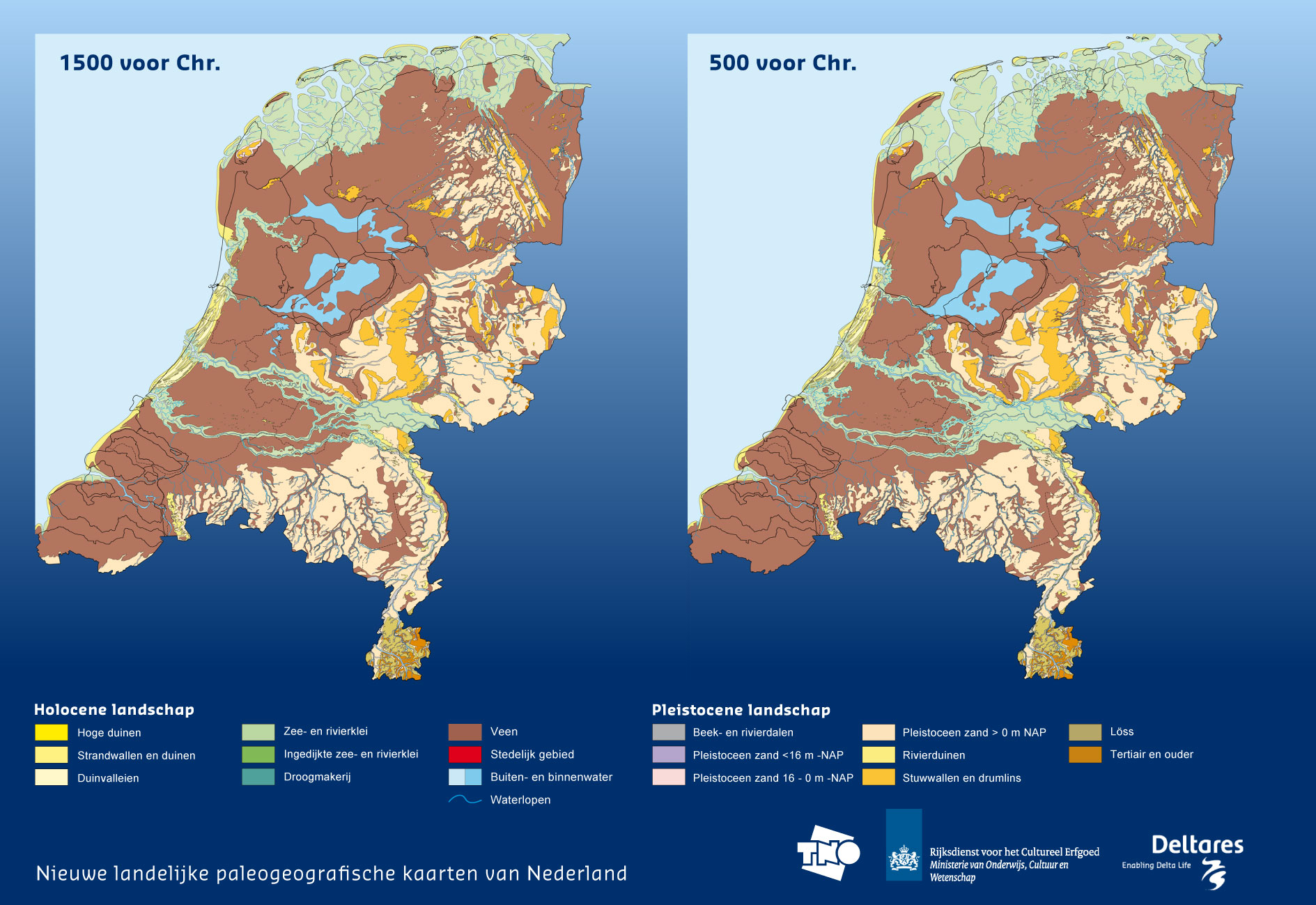 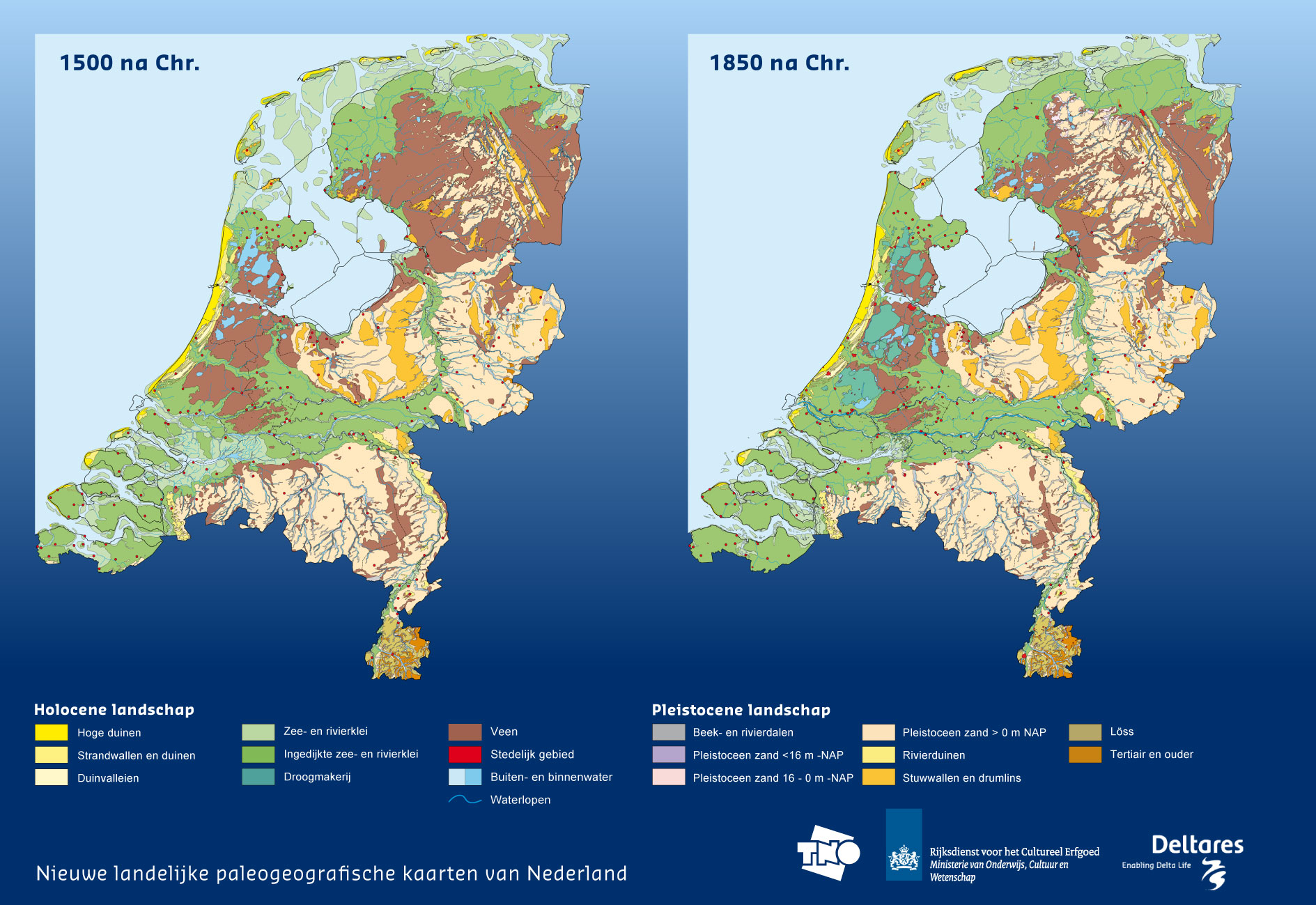 veen
4
NL kustmoeras en archipel
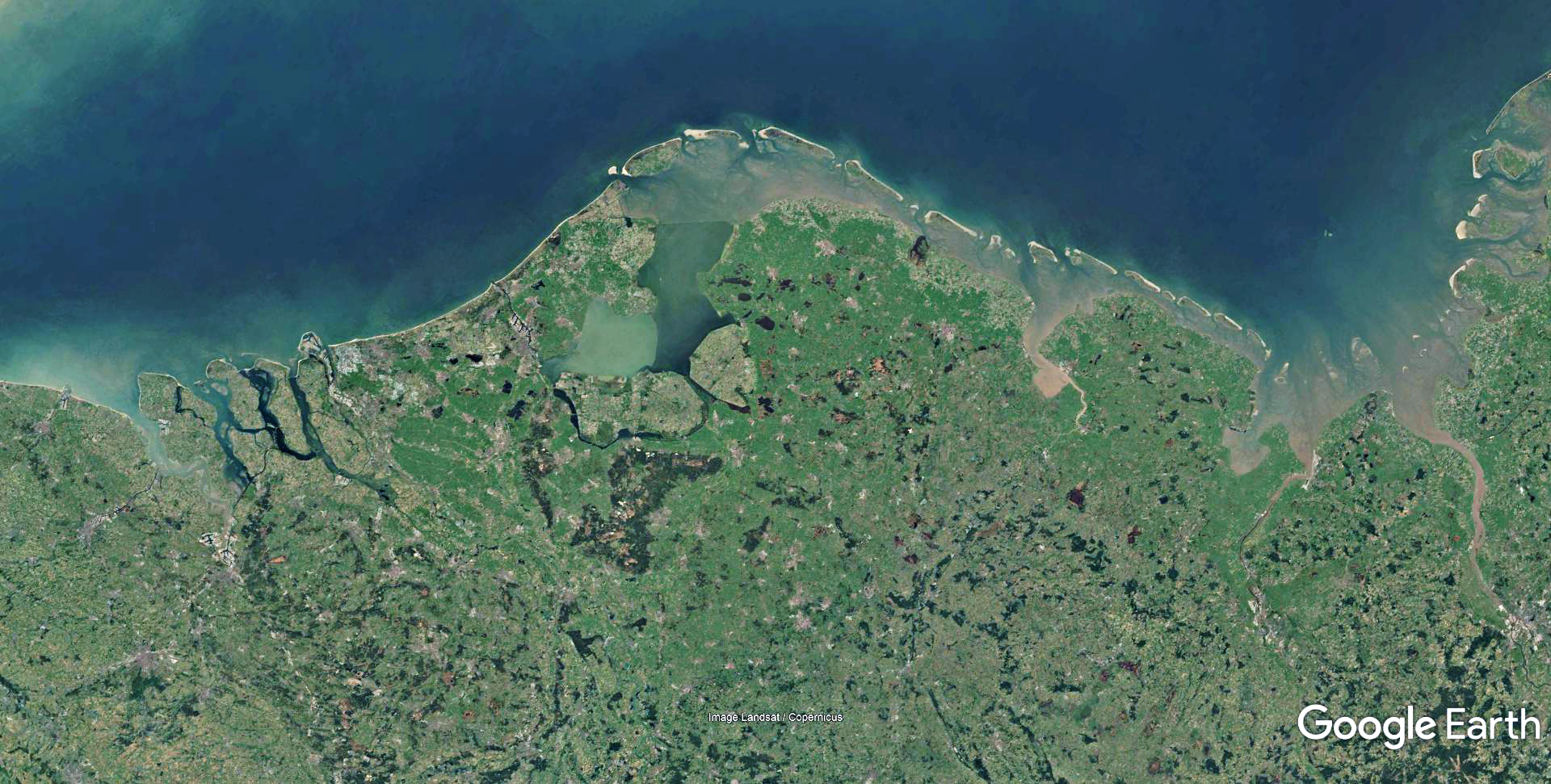 20 km
5
Wat verandert er aan het klimaat?
6
Wat doet Antarctica?
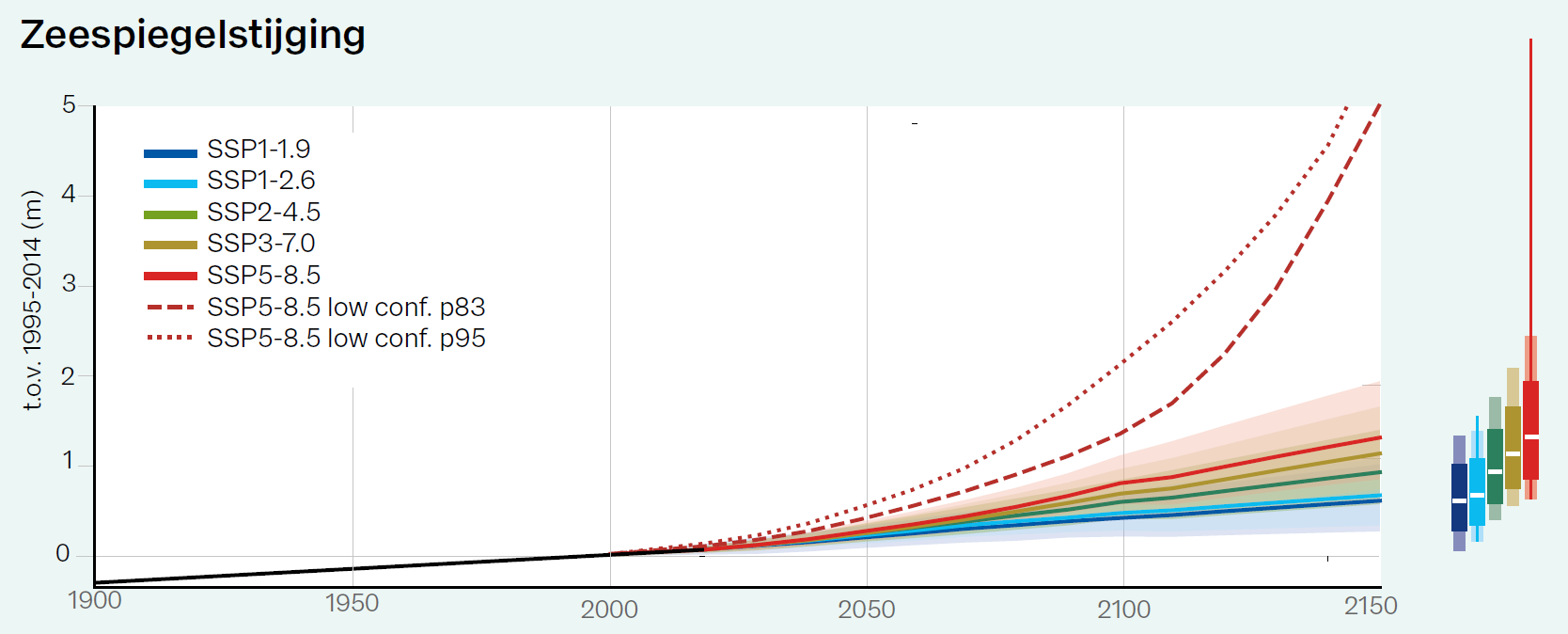 Haasnoot & Diermanse 2022
7
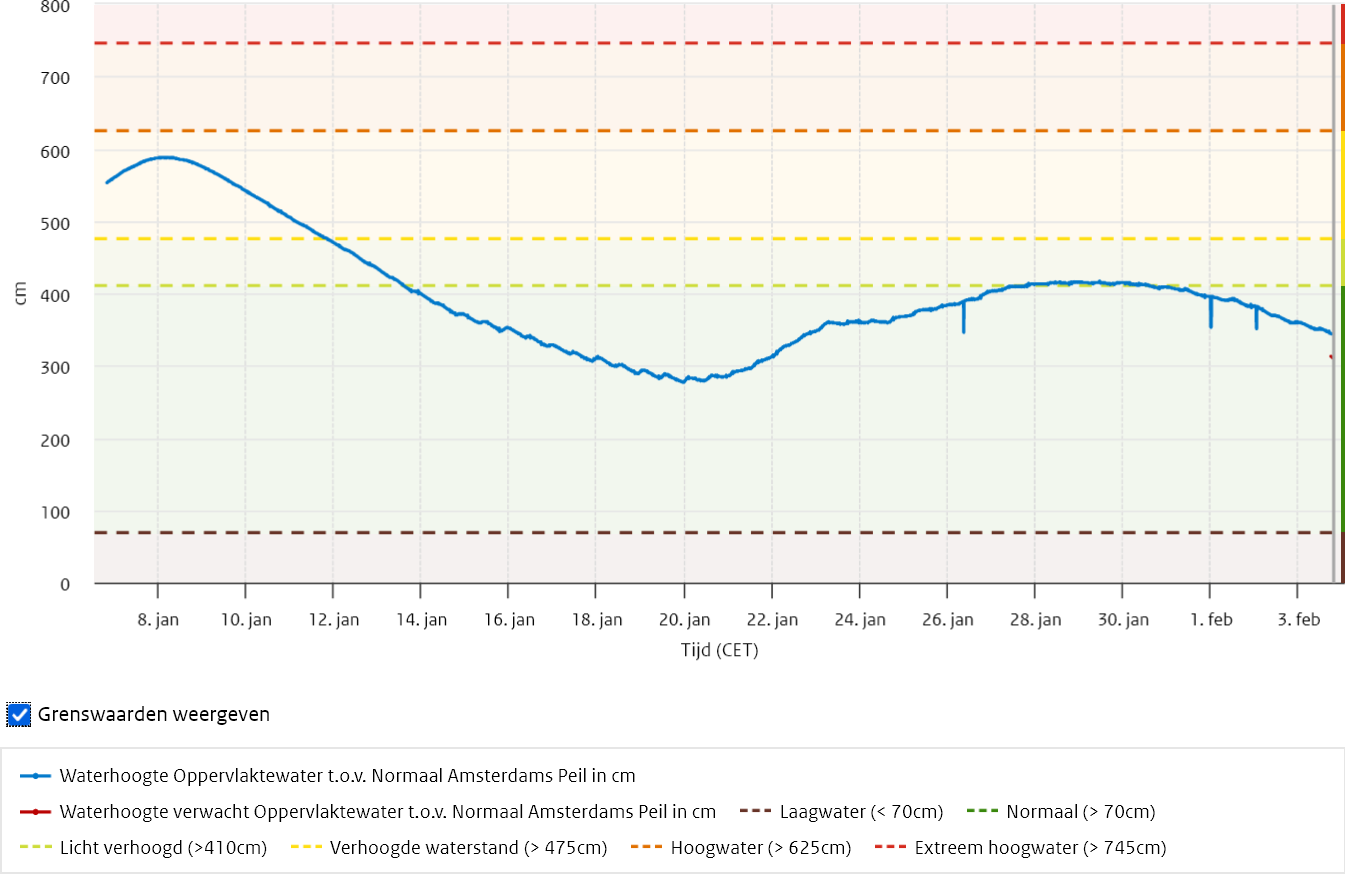 Zaltbommel
getij
8
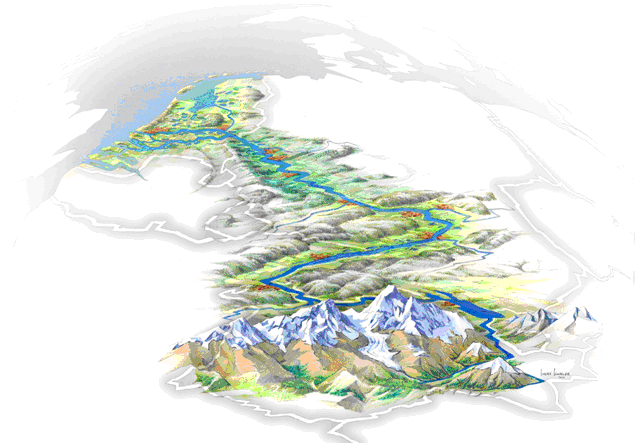 Provincie Gelderland
9
Nu al minder zoetwater in de zomer: 3.29 km3 ≈ gelijk aan 33% IJsselmeer
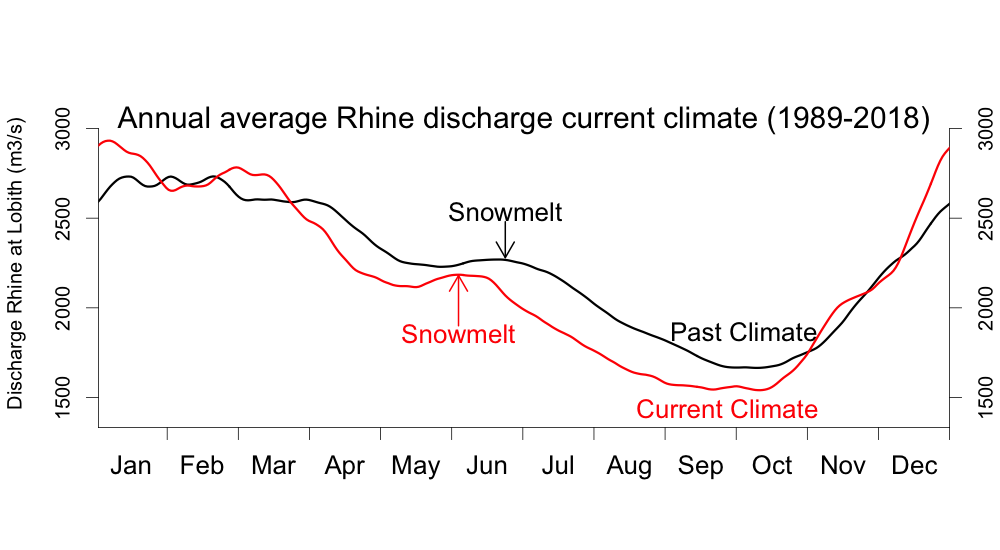 Jaargemiddelde
Bron van gegevens: waterhoogte en stroomsnelheidsmetingen op meetstations.
https://www.uu.nl/medewerkers/NWanders/Profile
10
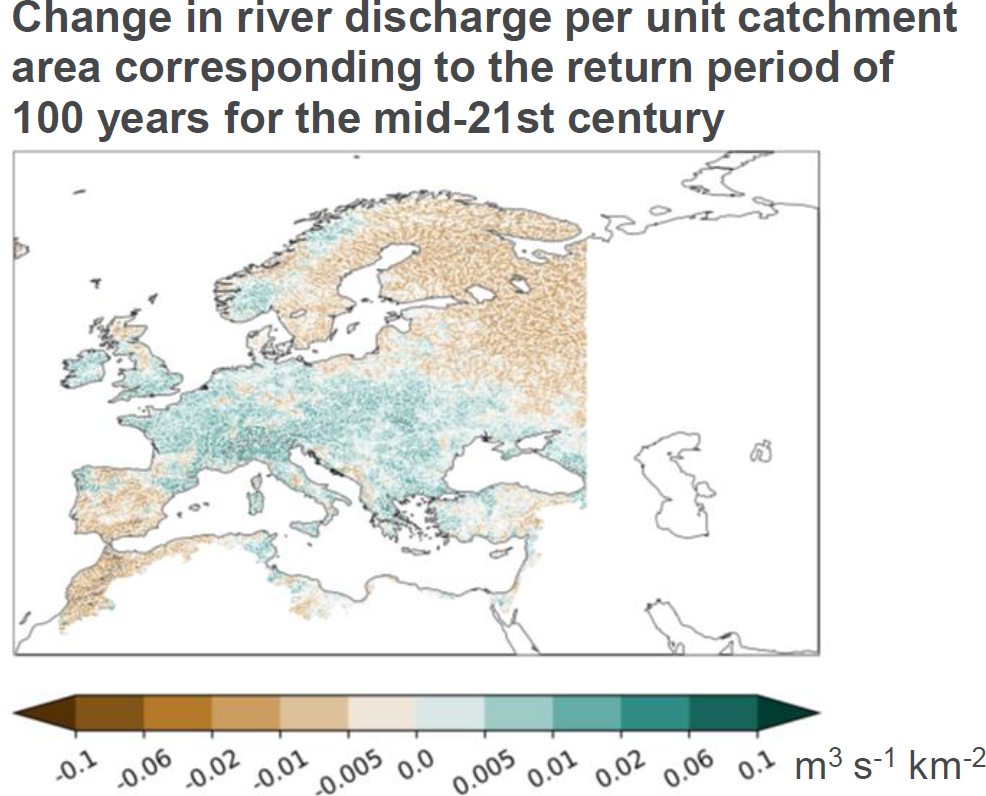 Stroomgebied Rijn:185000 km2
→ 1000-2000 m3/s
     extra
IPCC AR6
11
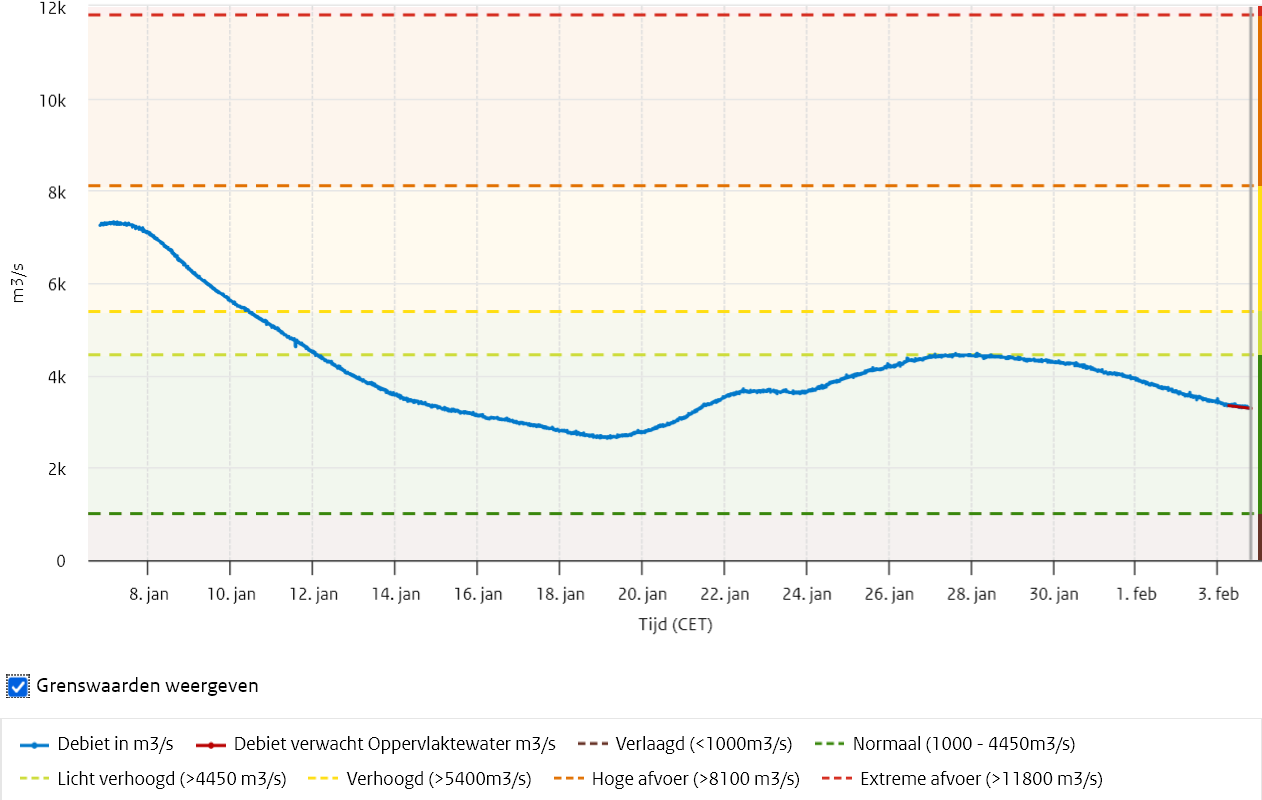 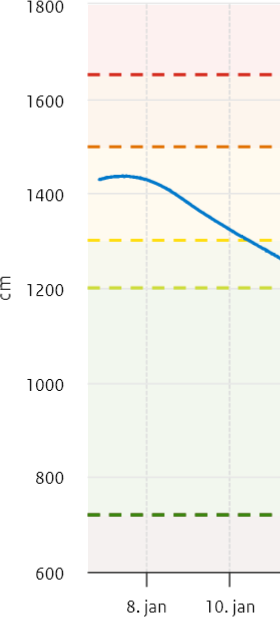 Lobith
https://waterinfo.rws.nl/
12
Wat doen we eraan?
13
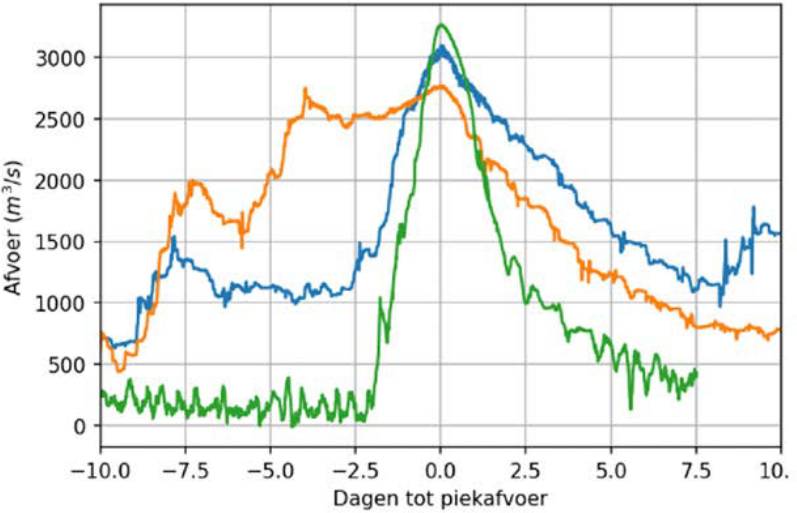 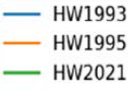 Maas 2021
https://www.deltares.nl/nieuws/hoogwater-limburg-zomer-2021-ingrijpender-dan-rivieroverstromingen-in-1993-en-1995
14
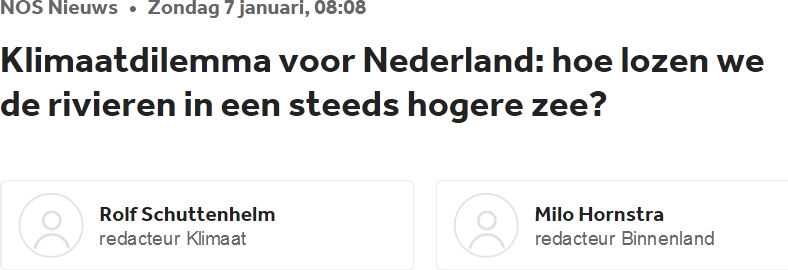 NRC 3 jan ‘24
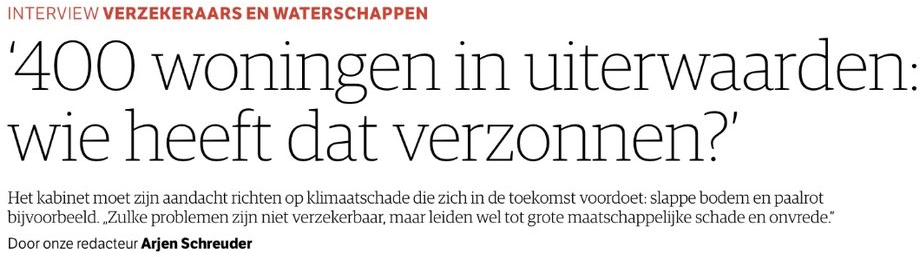 15
Hoeveel ruimte (zonder zeespiegelstijging)?
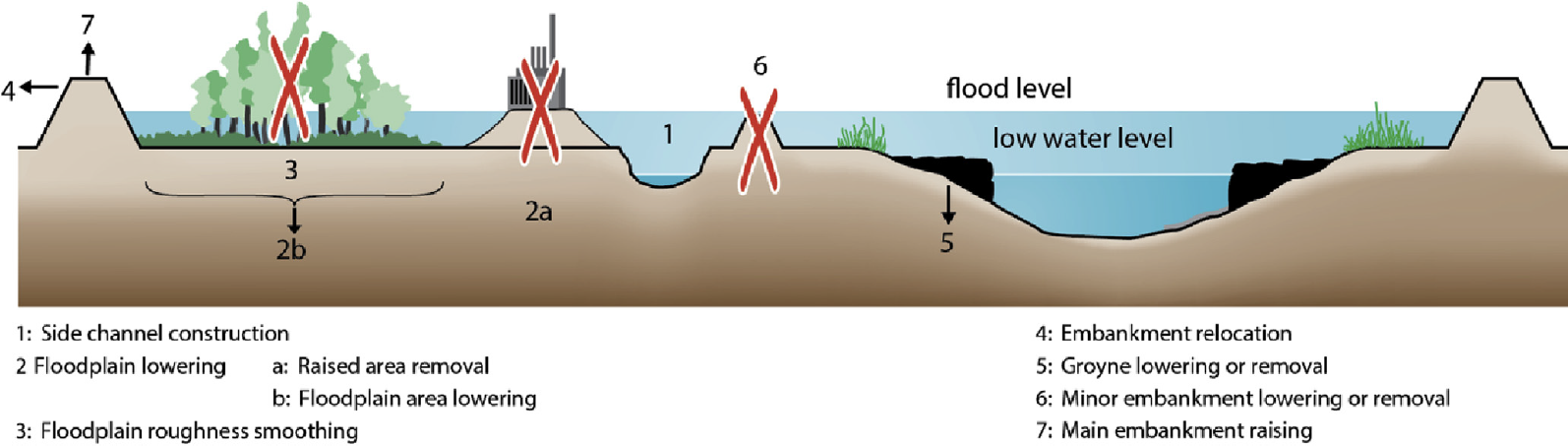 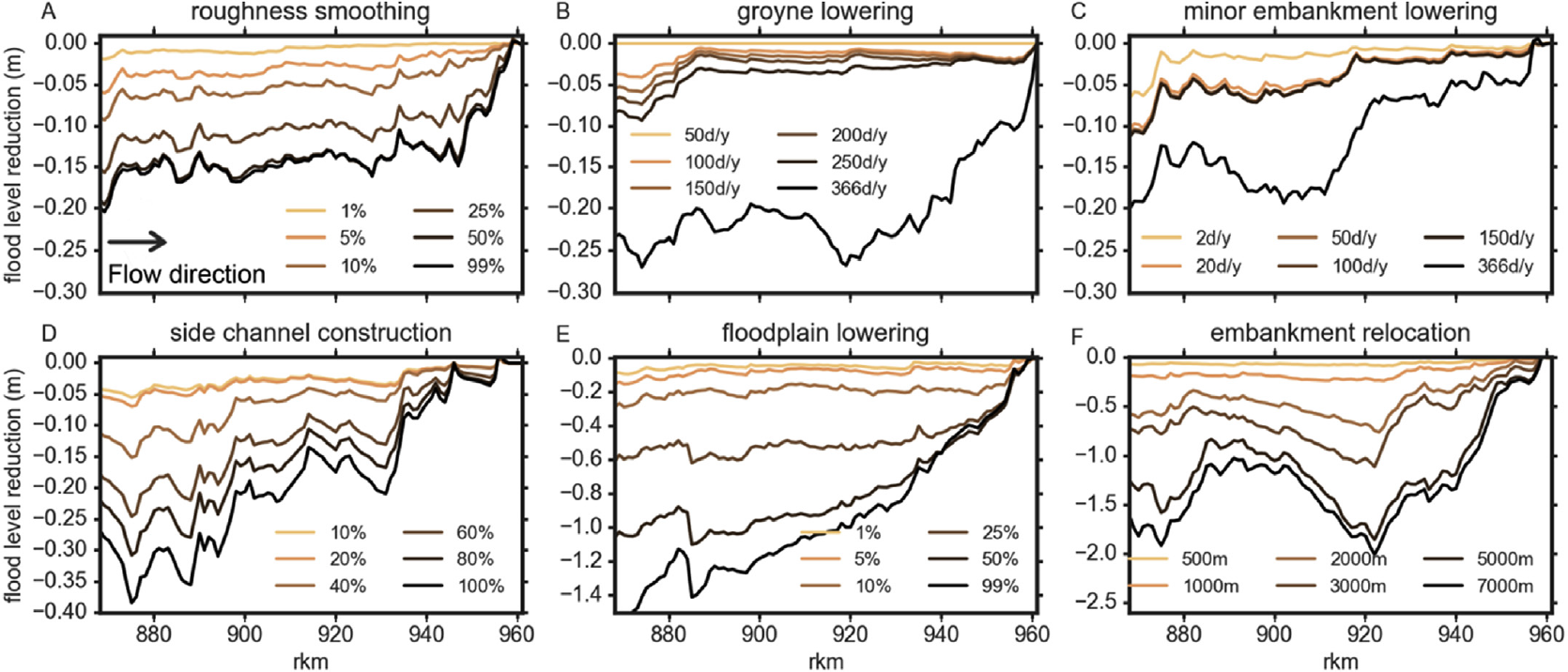 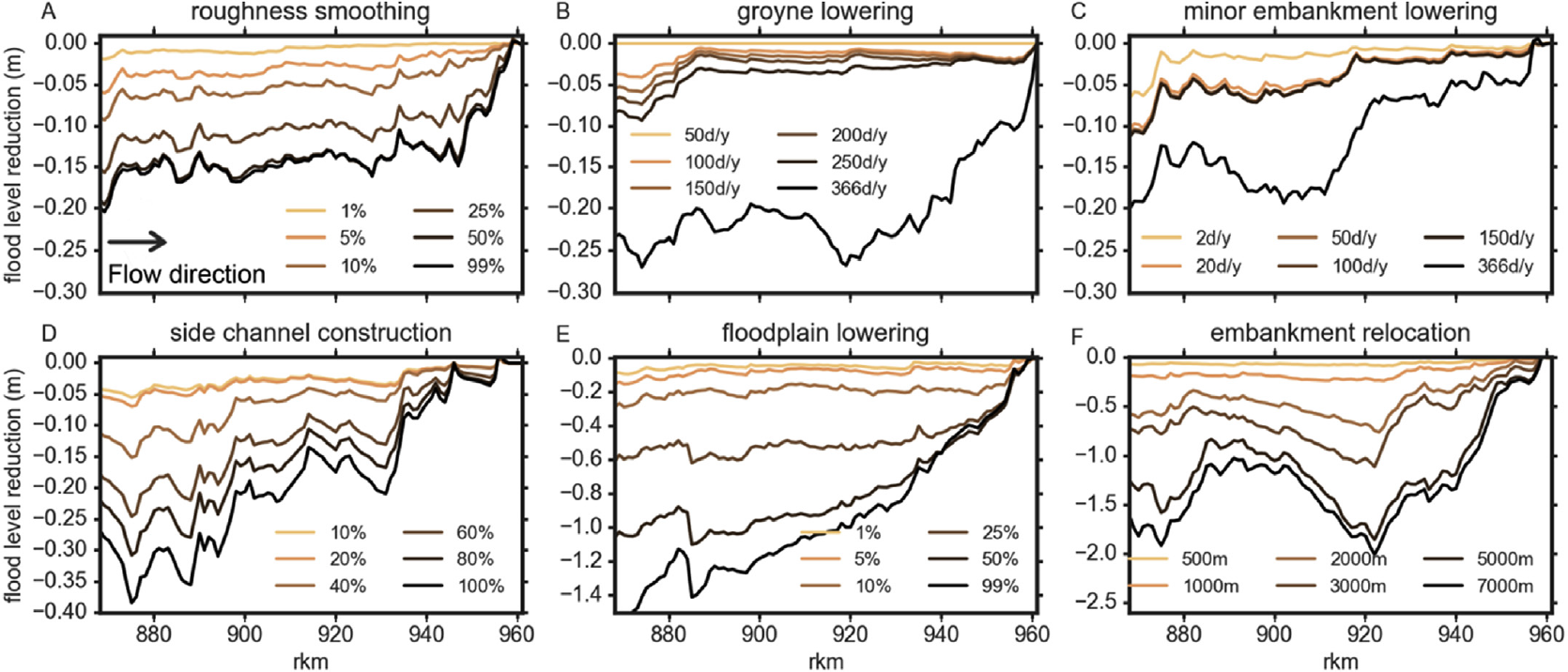 Straatsma & Kleinhans 2018
16
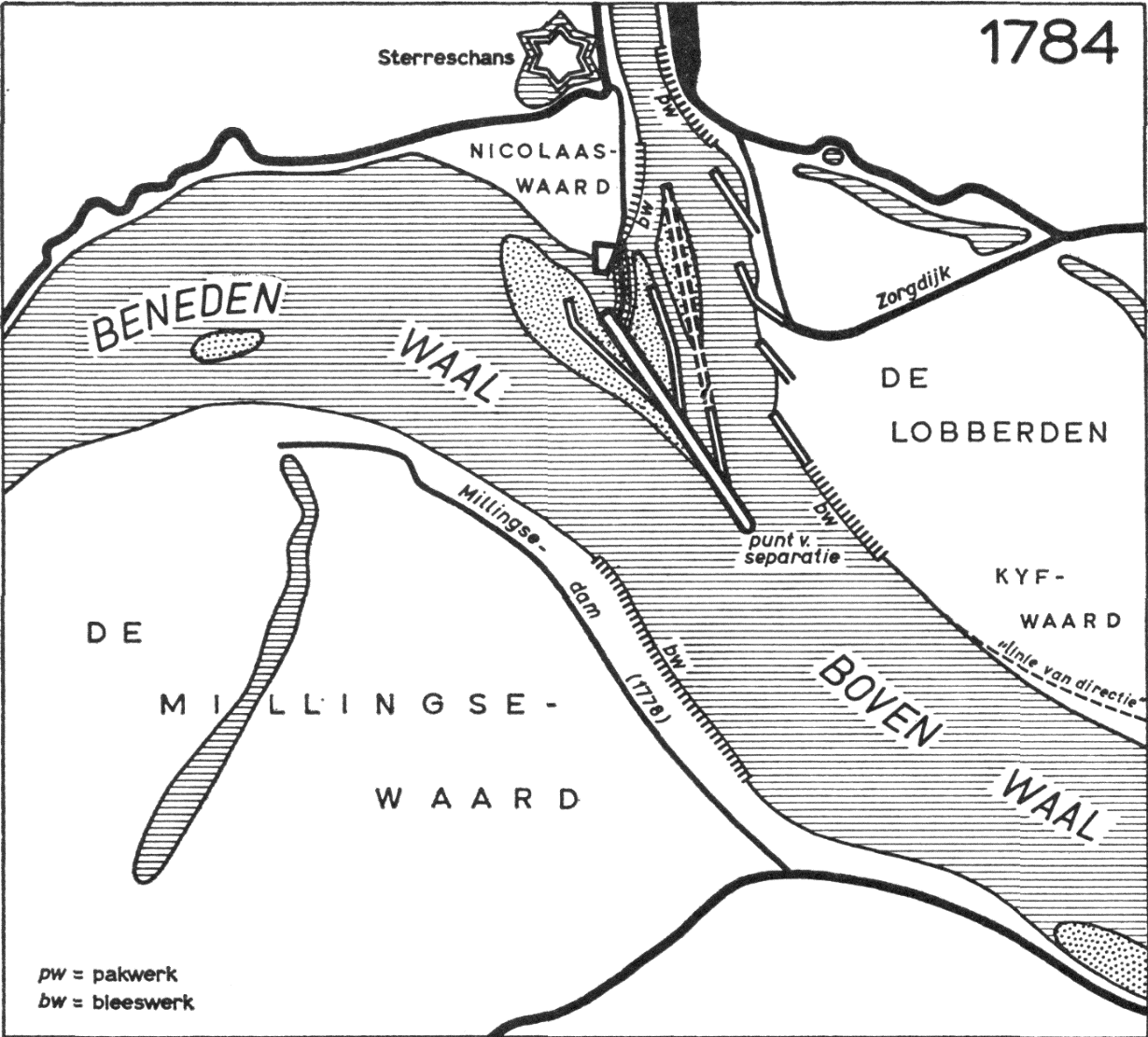 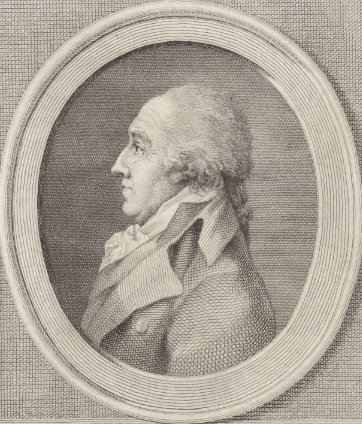 Christiaan
Brunings’ 1781interventieom de verdelingvan water overde Rijntakkente verbeteren
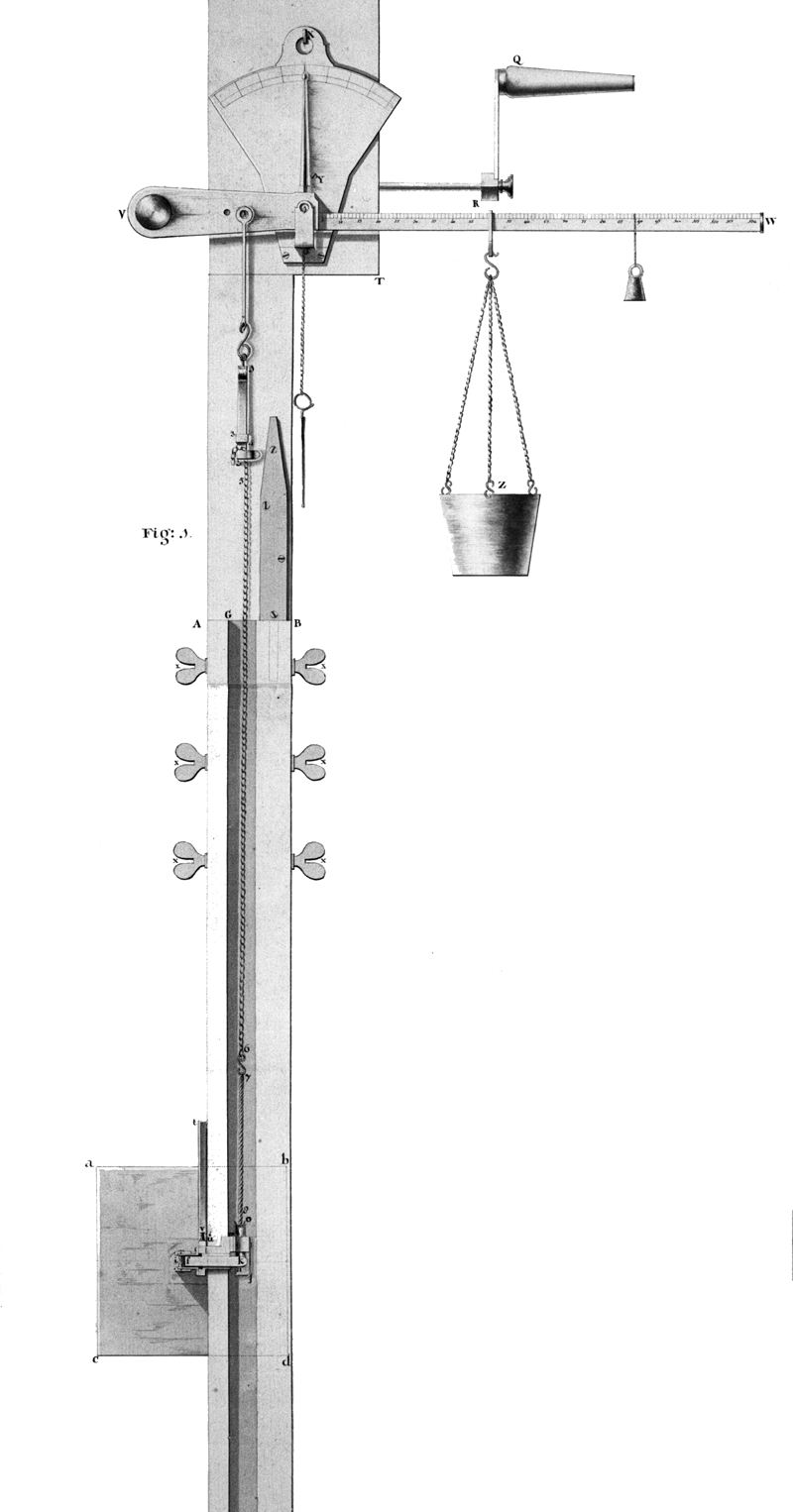 Van de Ven 1976, Kleinhans 2023
17
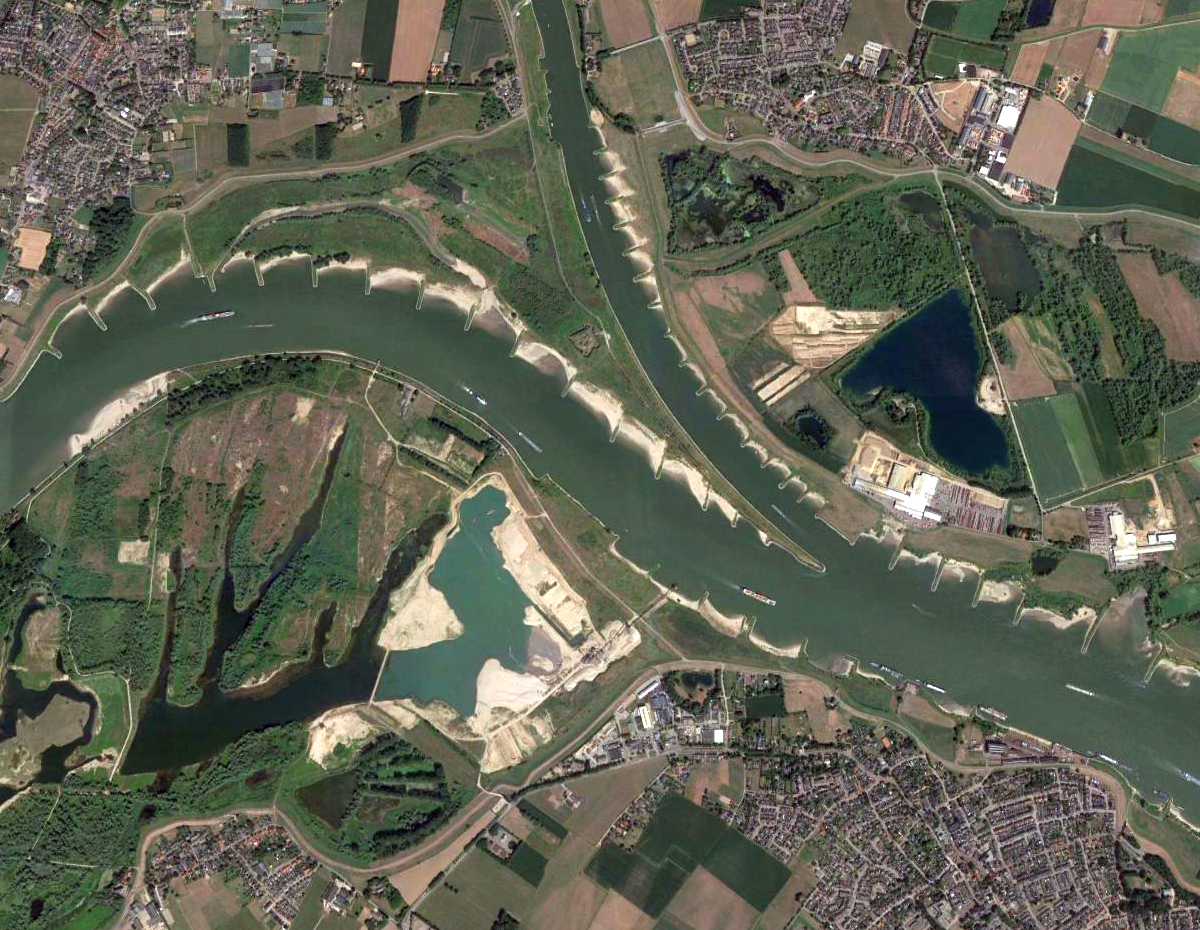 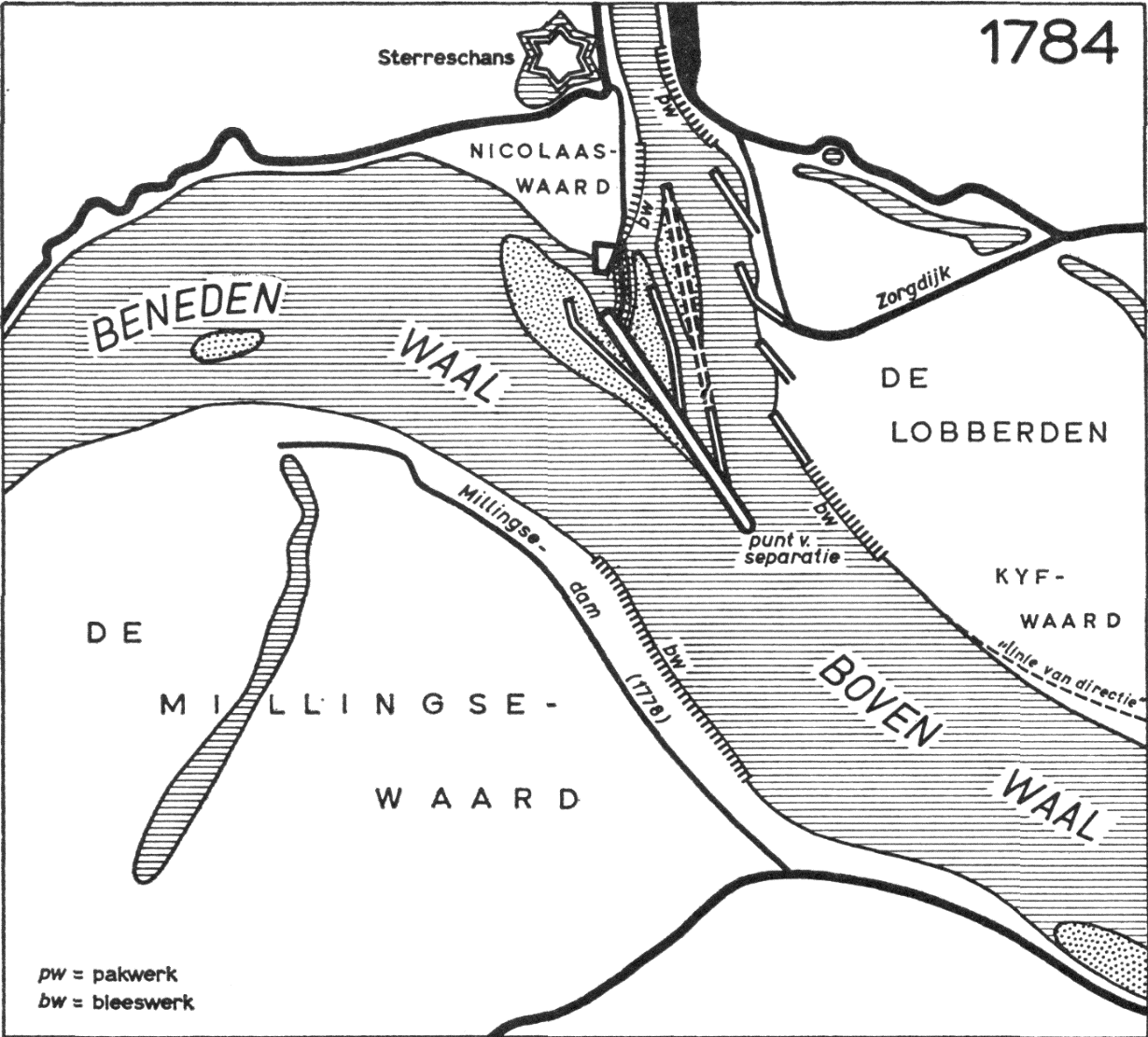 Christiaan
Brunings’ 
interventie
Google Earth
2019
18
Kortom
Zeespiegelstijging gaat heel langzaam
Rivieren stijgen mee met de zee
Als Antarctica afsmelt, zijn we klimaatvluchtelingen → mitigeer!
Toename extremen in neerslag
→ vasthouden in Nederland voor droogte→ vasthouden in Duitsland tegen extreme hoogwaters
Ruimte voor de rivier: alleen buitendijks → decimeters→ water binnendijks vasthouden in Duitsland
Als Duitsland dijken verbetert, krijgen we extremere hoogwaters;als Duitsland en oost NL overloop toelaat, dempen de hoogwaters
Verdeling op de splitsingen blijft kritiek en instabiel punt
19